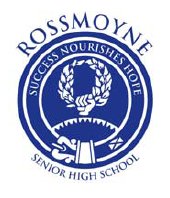 Agricultural Revolution
In the Industrial Revolution
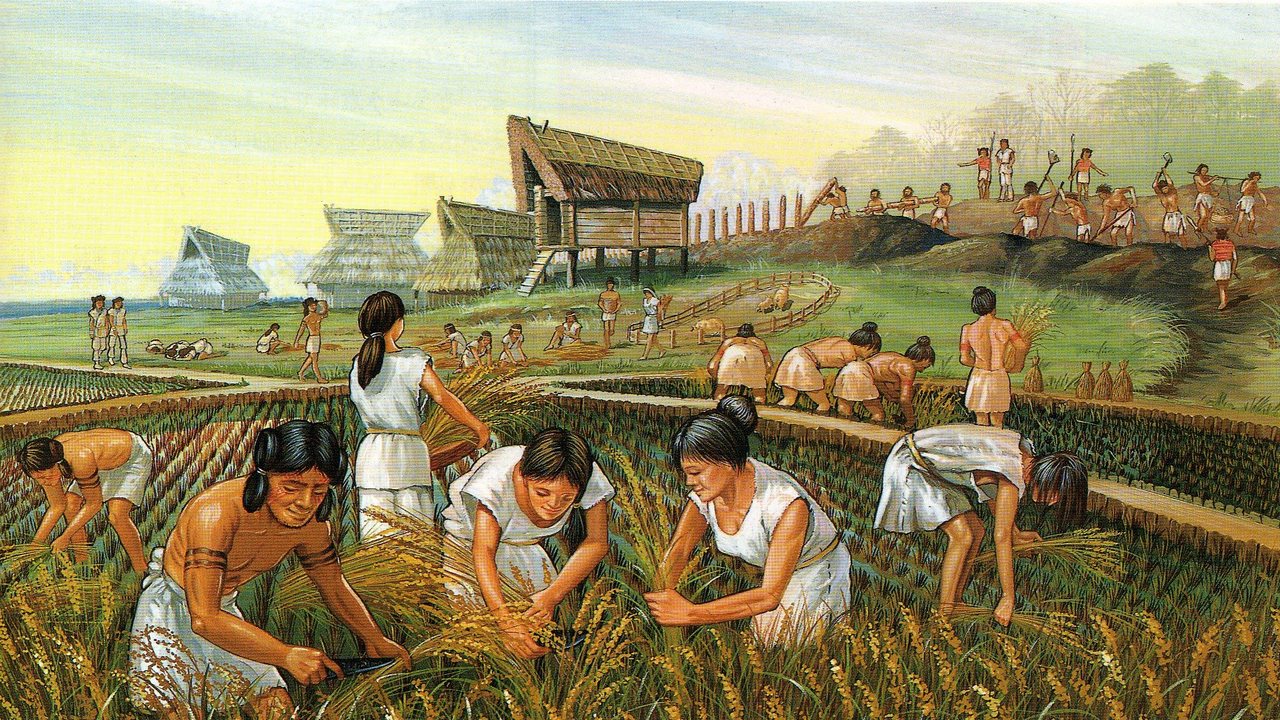 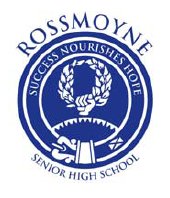 [Speaker Notes: Textile: Cloth/woven material. Fleece, cotton, Linen]
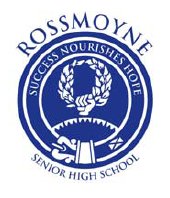 Industrial Revolution
5th Century →15th C: 	Medieval Ages

15th C → 1750: 		Early Modern Period

1750 → current: 		Modern Period
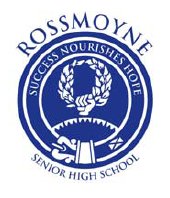 Industrial Revolution Overview
For about 1000 years during the Middle Ages, technology and lifestyles did not change significantly

In Britain, during the 18th & 19th C's, great technological changes were made and implemented into society. 

These changes completely reshaped the way in which food, clothing and other necessities were produced.
[Speaker Notes: To observers the nature and speed of the changes around them were ‘revolutionary’ because they brought about radical 
changes in the way many people lived.]
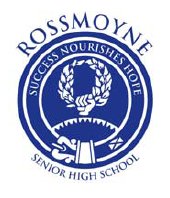 Industrial Revolution Overview
New materials and sources of power, along with new forms of transport, transformed their society 

Britain provided an inspiration for the other countries of Europe and North America, which soon experienced industrial revolutions of their own. 

In more recent times, countries such as China and India are making their own transitions to modern industrialised nations.
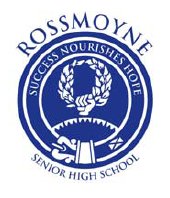 Agricultural Revolution
At the time of the Industrial Revolution, major changes took place in farming practices. 

Increase in farm production provided food for a growing population, especially an urban one. 

Increasing automation freed people from farms to work in factories
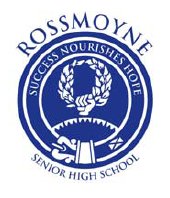 Why was so much food necessary?
How do we measure a nations population?
Through a census
[Speaker Notes: Images are important for storage recall. Think of elephant. You likely imagined a picture, not imagined the word. We think in pictures]
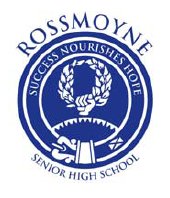 British Population